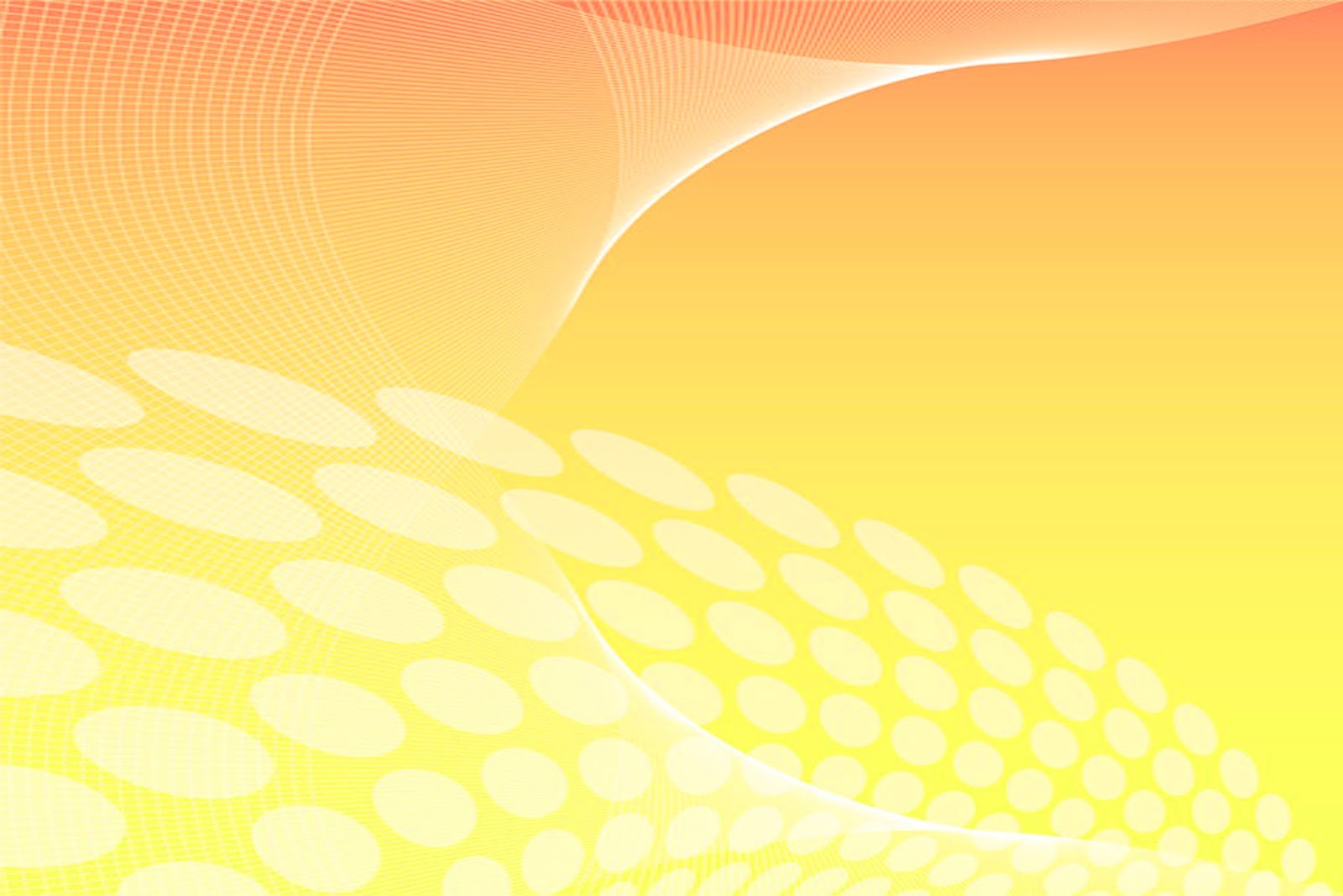 20 основных вопросов и ответов о Единой методике социально-психологического тестирования 
(ЕМ СПТ)
2021
1. Зачем проводится массовое социально-психологическое тестирование?
Выявить подростков, которые в силу жизненных причин социальных или индивидуальных могут быть предрасположены к употреблению психоактивных веществ
2. Кто инициатор разработки единой методики?
«Единая методика социально – психологического тестирования»
(ЕМ СПТ)
разработана в соответствии с поручением Государственного антинаркотического комитета.
3. Кем разработана методика тестирования?
Методика социально – психологического тестирования разрабатывалась специалистами МГУ им. М.В. Ломоносова и ФГНБУ «Центр защиты прав и интересов детей».
Апробировалась в течение 2018 – 2019 учебного года. В апробации участвовало более 300 тысяч обучающихся. 
Методика имеет положительные экспертные заключения.
С 2019 года является обязательной для использования в образовательных организациях всех субъектов РФ
4. На основании какого документа будут даваться разъяснения относительно Единой методики социально – психологического тестирования?
Все ответы будут даваться на основе официального Руководства по использованию методики социально – психологического тестирования, утвержденного Департаментом государственной политики в сфере защиты прав детей Министерства просвещения Российской Федерации.
5. На что направлена методика социально – психологического тестирования, в чем ее суть?
Методика не оценивает! При работе с ней подростки, юноши и девушки сами оценивают социально – психологические условия , в которых находятся.
Это опрос, выявляющий мнения, представления и позиции обучающихся относительно их самих и обстоятельств, в которых они находятся.
6. Выявляет ли методика СПТ наркопотребление или наркозависимость?
Методика Не может быть использована для формулировки заключения о наркотической или иной зависимости.
Она выявляет социально-психологические предпосылки, которые в определенных обстоятельствах могут спровоцировать желание попробовать наркотик.
7. Кто может дать заключение о том, что Ваш ребенок  употребляет наркотики?
Такое заключение может дать только врач-нарколог после проведения профилактического медицинского осмотра, включающего забор и анализ биологического материала (кровь, моча и т.д.) с использованием химико-токсикологического исследования.
8. Можно ли сказать, что методика СПТ изучает «глубинные психические проблемы» обучающегося и «копается в его мозгах»?
Нет. Методика не является ни клинической, ни психиатрической. Она не направлена на изучение глубинных особенностей психики.
Методика оценивает степень неблагопрятности условий,в которых находится ребенок, и провоцирование ребенка к пробе наркотика этими условиями.
9. Важно ли в каких условиях и в каком состоянии заполняется тест?
Для любого человека естественно испытать напряженность в подобных ситуациях.
Обучающийся должен быть подготовлен к процедуре тестирования:
Перед проведением СПТ необходимо разъяснить цель и процедуру тестирования, настроить на работу и замотивировать отвечать откровенно.
Тестирование должно проводиться в комфортных условиях.
10. В чем заключается конфиденциальность проведения тестирования?
Все результаты тестирования строго конфиденциальны! 
Каждому обучающемуся присваивается индивидуальный код участника, который делает невозможным персонификацию данных.
Список индивидуальных кодов и соответствующих им фамилий хранится в образовательной организации в соответствии с Федеральным Законом от 27 июля 2007 г. № 152-ФЗ «О персональных данных».
11. На основании чего делаются выводы в методике СПТ?
Методика основана на представлении о непрерывности и единовременности совместного воздействия на ребенка «факторов риска» и «факторов защиты».
Если «факторы риска» начинают преобладать над «факторами защиты» – обучающемуся необходимо оказать психолого-педагогическую помощь и социальную поддержку и предотвратить таким образом вовлечение в негативные проявления, в том числе наркопотребление.
12. Что такое «факторы риска»?
«Факторы риска» - социально-психологические условия, повышающие угрозу вовлечения в зависимое поведение (наркопотребление).
Подверженность негативному влиянию группы.
Подверженность влиянию асоциальных установок социума.
Склонность к рискованным поступкам.
Склонность к совершению необдуманных поступков.
Трудность переживания жизненных неудач.
13. Что такое «факторы защиты»?
«Факторы защиты» - обстоятельства, повышающие социально-психологическую устойчивость к воздействию «факторов риска».
Методика оценивает такие параметры как:
Благополучие взаимоотношений с социальным окружением.
Активность жизненной позиции, социальная активность.
Умение говорить НЕТ сомнительным предложениям.
Психологическую устойчивость и уверенность в своих силах в трудных жизненных ситуациях.
14. Какова периодичность проведения СПТ?
Тестирование проводится на регулярной основе 1 раз в год начиная с 7 класса.
Методика СПТ применяется для тестирования лиц подросткового и юношеского возраста начиная с 13 лет.
15. Как быть, если в 7 классе есть 12-летние?
При проведении разъяснительной работы родители информируются о том, что тестирование проходит ежегодно, начиная с 13 лет.
16. Можно ли обмануть методику СПТ?
В методике используется четырехступенчатый алгоритм селекции недостоверных ответов, что позволяет исключить результаты обучающихся, отвечающих на вопросы не откровенно или формально. В случае, если ответы обучающегося признаны недостоверными, результатом будет описание возможных причин недостоверности ответов Вашего ребенка. Недостоверные ответы не участвуют в дальнейшей обработке, т.к. получаемые результаты будут искажены.
17. Допускается ли прохождение повторного тестирования при получении неожиданных или недостоверных результатов?
Ответы обучающегося выражают его позицию по отношению к тому или иному событию, факту, проявлению.
Повторное проведение теста расценивается как попытка повлиять на обучающегося. Заставляя давать «правильные» ответы на вопросы с целью улучшения результатов по образовательной организации.
18. Какие результаты будут получены Вами и Вашим ребенком после проведения тестирования?
Основной принцип при сообщении результатов: «не навреди!»
После теста ребенок получает обратную связь в виде краткого описания психологической устойчивости в трудных жизненных ситуациях.
Заключений о наркопотреблении или наркозависимости не делается.
19. Какие результаты тестирования станут известны в образовательной организации?
Так как все результаты деперсонифицированы, получить индивидуальные результаты обучающегося из работников и руководства образовательной организации никто не сможет без нарушения законодательства Российской Федерации.
С конфиденциальной информацией о Вашем ребенке имеет право работать только педагог-психолог   образовательной организации, который имеет соответствующее образование.
Обнародаваться и обсуждаться будут только усредненные (среднестатистические) результаты и иметь вид статистического отчета по классу и школе в целом.
20. Могут ли результаты социально – психологического тестирования отрицательно повлиять на репутацию ребенка или осложнить его жизнь в дальнейшем?
Методика СПТ не выявляет наркопотребление или наркозависимость. В ней нет ни одного вопроса об употреблении наркотических средств и психотропных веществ.
20. Могут ли результаты социально – психологического тестирования отрицательно повлиять на репутацию ребенка или осложнить его жизнь в дальнейшем?
Методика СПТ является опросом мнений и не оценивает самих детей! Таким образом, оцениваются не дети, а социально – психологические условия, в которых они находятся.
20. Могут ли результаты социально – психологического тестирования отрицательно повлиять на репутацию ребенка или осложнить его жизнь в дальнейшем?
На результаты тестирования распространяется режим конфиденциальности. Персональные результаты могут быть доступны только трем лицам:
родителю, ребенку, педагогу – психологу.
20. Могут ли результаты социально – психологического тестирования отрицательно повлиять на репутацию ребенка или осложнить его жизнь в дальнейшем?
Методика СПТ проводится ежегодно, начиная с 13 лет, с целью мониторинга рискогенности социально – психологических условий,в которых находится обучающийся, которая может привести к вовлечению в наркопотребление. Таким образом, цель методики – выявить рискогенность обстановки вокруг ребенка.
Социально – психологического тестирования 
обучающихся общеобразовательных организаций 
расположенных на территории муниципального образования 
Павловский район в 2021 – 2022 учебном году проводится
 
В соответствии с приказом Министерства образования, науки и молодежной политики Краснодарского края от 19 августа 2021 года № 2692 «О проведении социально – психологического тестирования обучающихся общеобразовательных организациях, профессиональных образовательных организациях, государственных общеобразовательных организациях кадетских школах – интернатах, расположенных на территории Краснодарского края в 2021 – 2022 учебном году»